ДВУГРАННЫЙ УГОЛ
Учитель математики ГОУ СОШ №10
Еременко М.А.
Основные задачи урока:
Ввести понятие двугранного угла и его линейного угла
Рассмотреть задачи на применение этих понятий
Определение:
Двугранным углом называется фигура, образованная двумя полуплоскостями с общей граничной прямой.
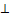 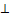 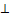 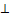 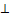 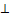 AF ⊥ CD
            BF ⊥ CD

     AFB-линейный  угол  двугранного угла ACDВ
Величиной двугранного угла называется величина его линейного угла.
Докажем, что все линейные углы двугранного угла равны друг другу.
Рассмотрим два линейных угла АОВ и А1ОВ1. Лучи ОА и ОА1 лежат в одной грани и перпендикулярны ОО1, поэтому они сонаправлены. Лучи ОВ и ОВ1 также сонаправлены. 
        Следовательно, ∠АОВ=∠А1ОВ1 (как углы с сонаправленными сторонами).
Примеры двугранных углов:
Определение:
Углом между двумя пересекающимися плоскостями называется наименьший из двугранных углов, образованных этими плоскостями.
Задача 1:
В кубе A…D1 найдите угол между плоскостями ABC и CDD1.
Ответ: 90o.
Задача 2:
В кубе A…D1 найдите угол между плоскостями ABC и CDA1.
Ответ: 45o.
Задача 3:
В кубе A…D1 найдите угол между плоскостями ABC и BDD1.
Ответ: 90o.
Задача 4:
В кубе A…D1 найдите угол между плоскостями ACC1 и BDD1.
Ответ: 90o.
Задача 5:
В кубе A…D1 найдите угол между плоскостями
BC1D и BA1D.
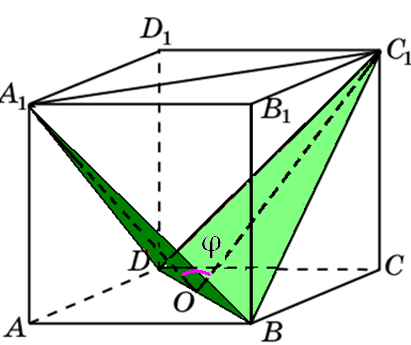 Решение:
Пусть О – середина ВD. A1OC1 – линейный угол двугранного угла А1ВDС1.
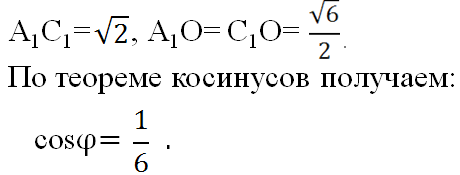 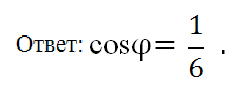 Задача 6:
В тетраэдре DABC все ребра равны, точка М – середина ребра АС.  Докажите, что  ∠DMB – линейный угол двугранного угла BACD.
Решение:
Треугольники ABC и   ADC правильные, поэтому, BM⊥AC и  DM⊥AC и, следовательно, ∠DMB является линейным углом двугранного угла DACB.
Задача 7:
Из вершины В треугольника АВС, сторона АС которого лежит в плоскости α, проведен к этой плоскости перпендикуляр ВВ1. Найдите расстояние от точки В до прямой АС и до плоскости α, если АВ=2, ∠ВАС=1500 и двугранный угол ВАСВ1 равен 450.
Решение:
АВС – тупоугольный треугольник с тупым углом А, поэтому основание высоты ВК лежит на продолжении стороны АС. 
ВК – расстояние от точки В до АС.
ВВ1 – расстояние от точки В до плоскости α
2) Так как АС⊥ВК, то АС⊥КВ1 (по теореме , обратной теореме о трех перпендикулярах). Следовательно, ∠ВКВ1 – линейный угол двугранного угла ВАСВ1 и ∠ВКВ1=450.   
3) ∆ВАК: 
∠А=300, ВК=ВА·sin300, ВК =1.
∆ВКВ1:  
ВВ1=ВК·sin450, ВВ1=
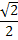 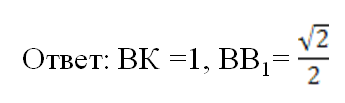 Домашнее задание:
Параграф 3, п.22, №167, 169,    с.57, вопросы 7-10.